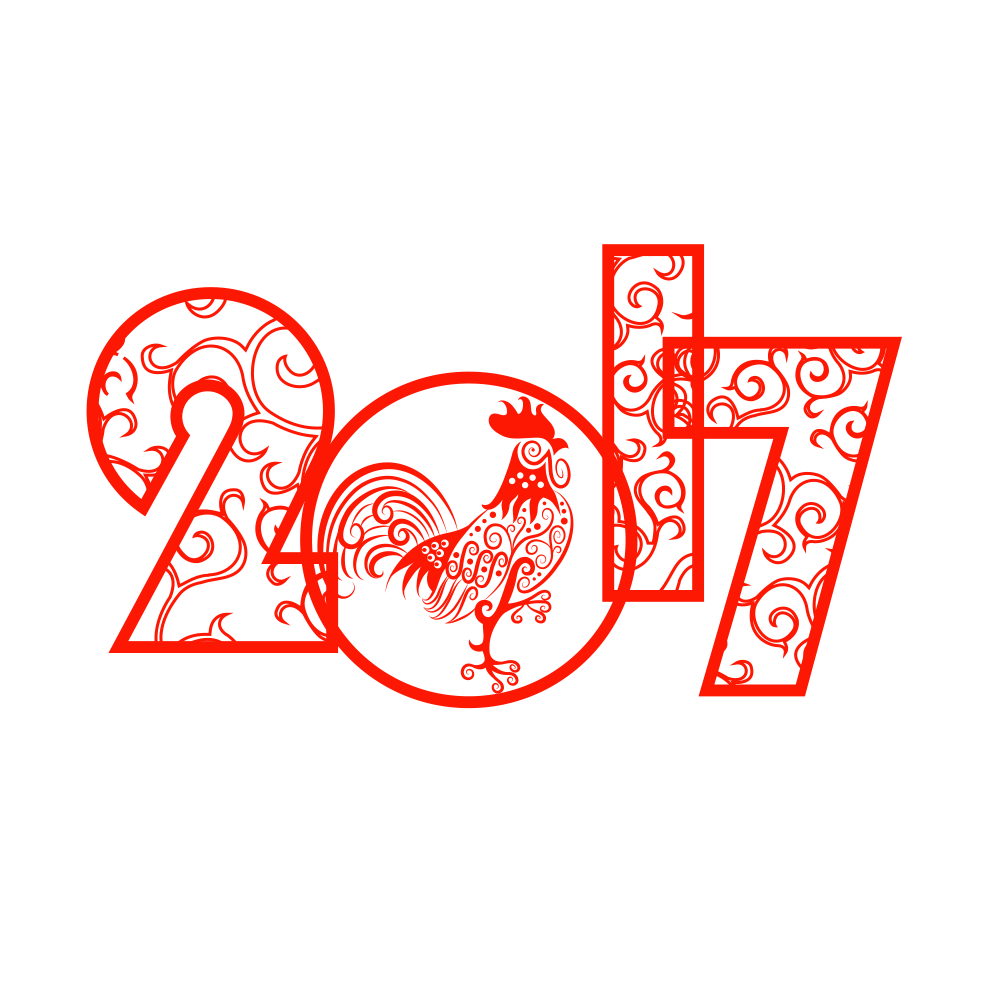 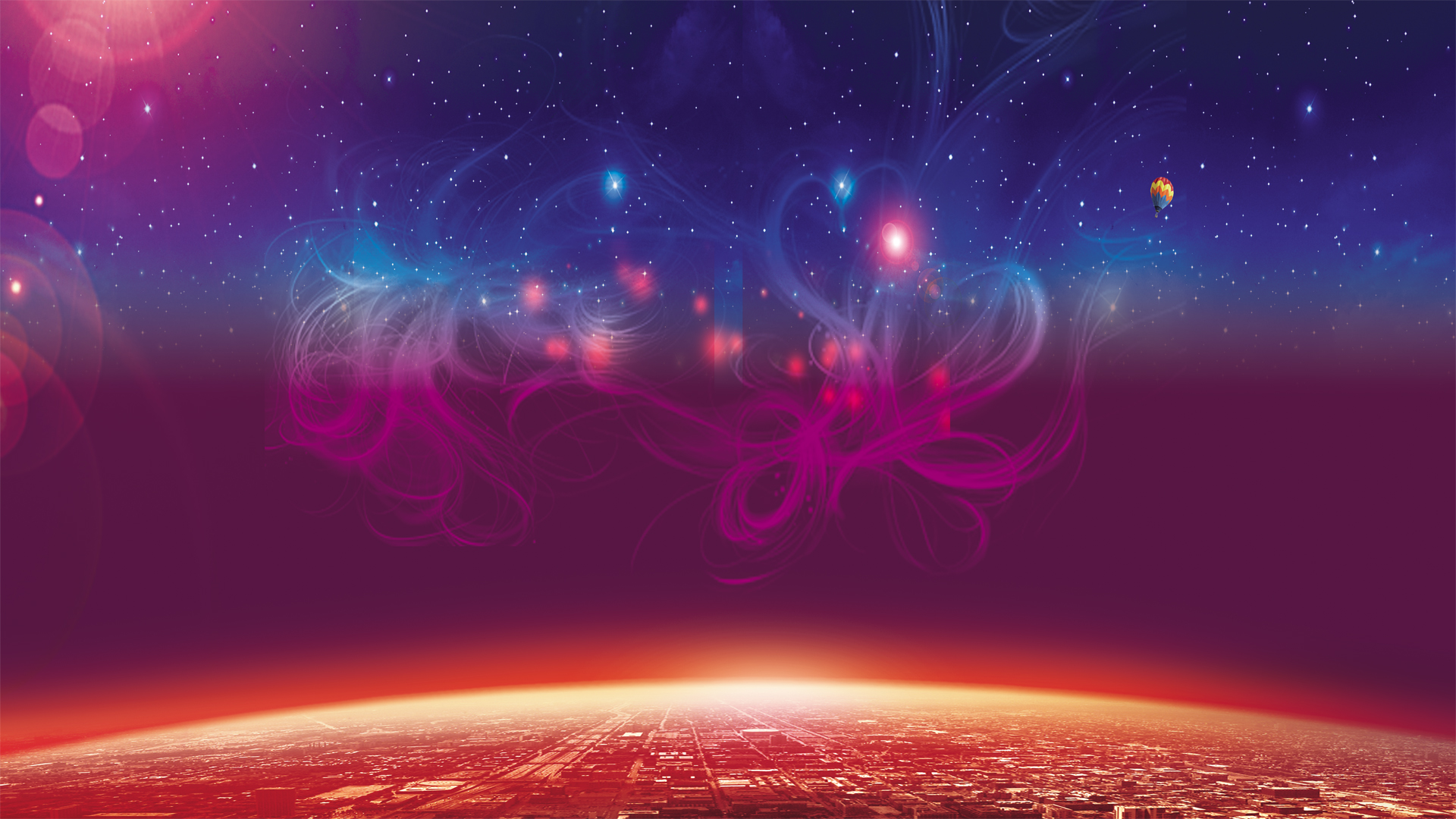 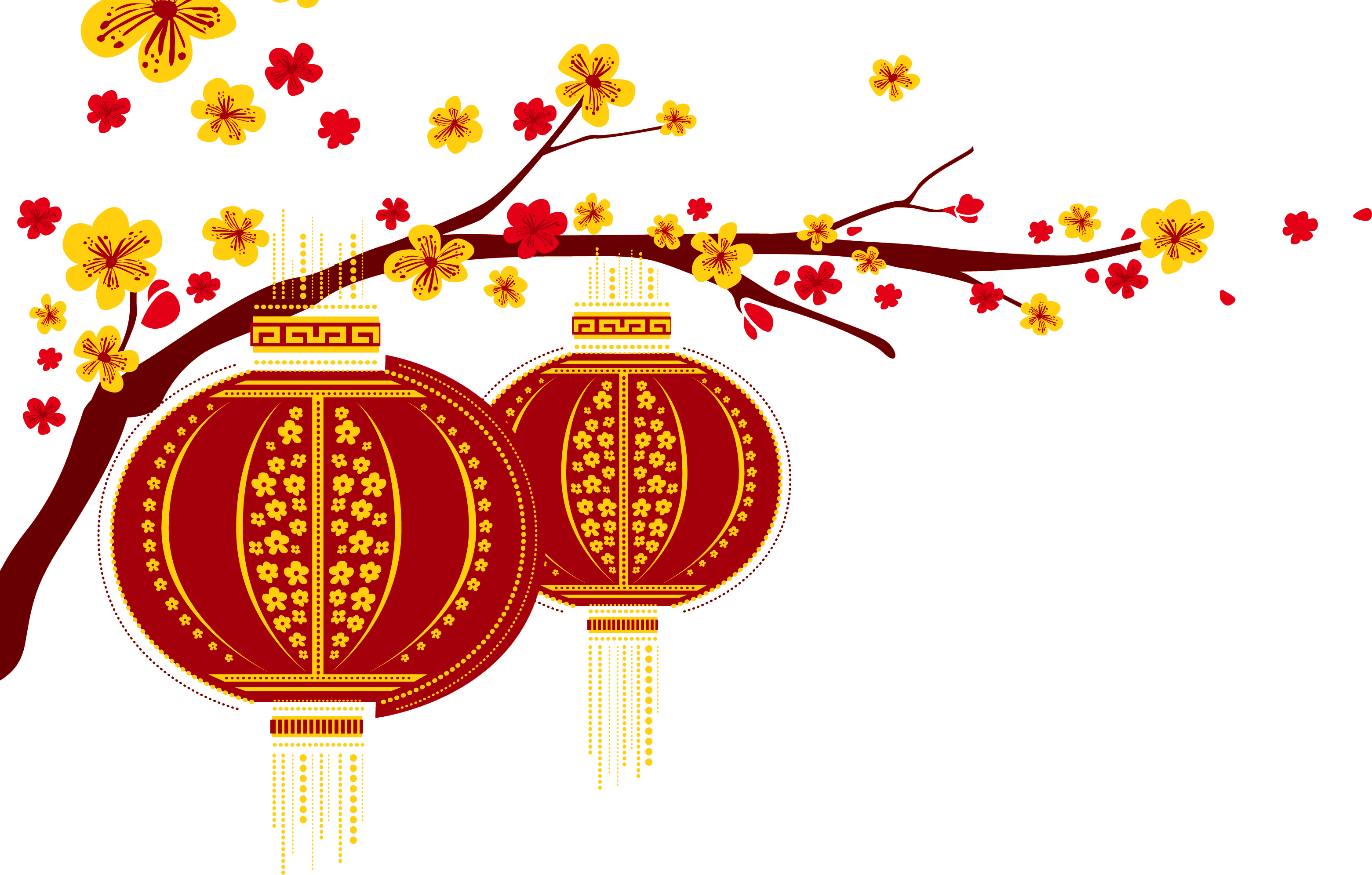 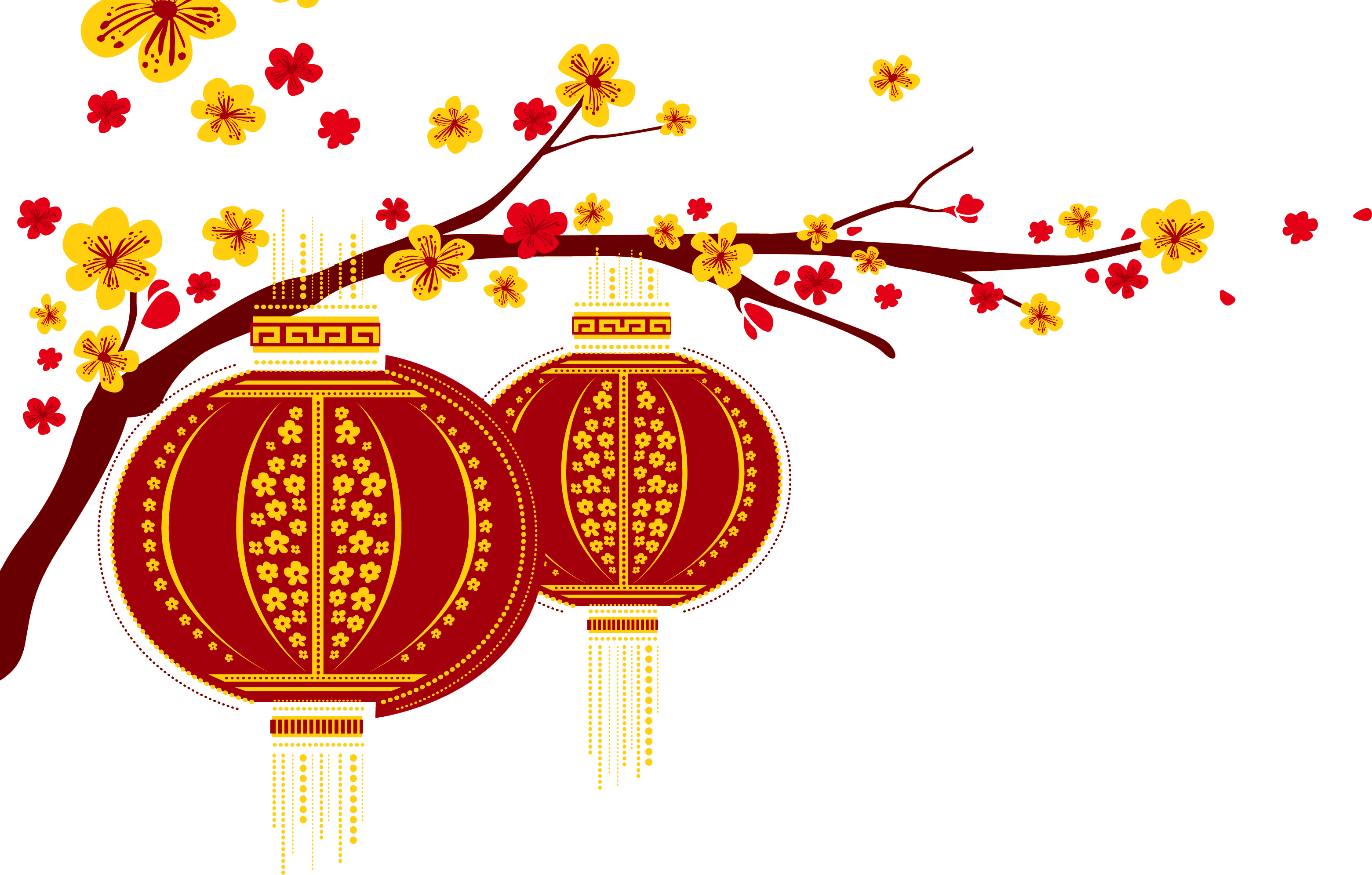 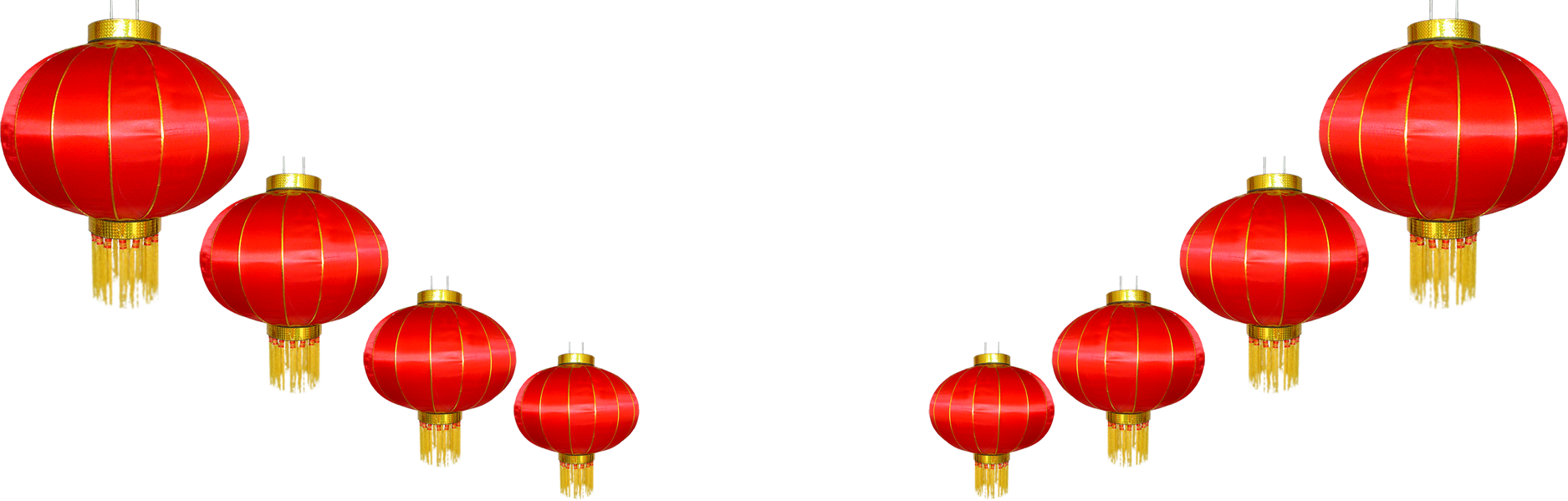 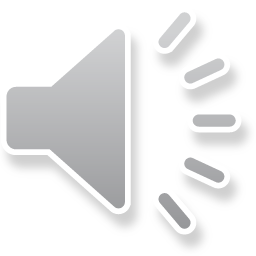 — 年终员工颁奖典礼/答谢会/年终总结/新年计划 —
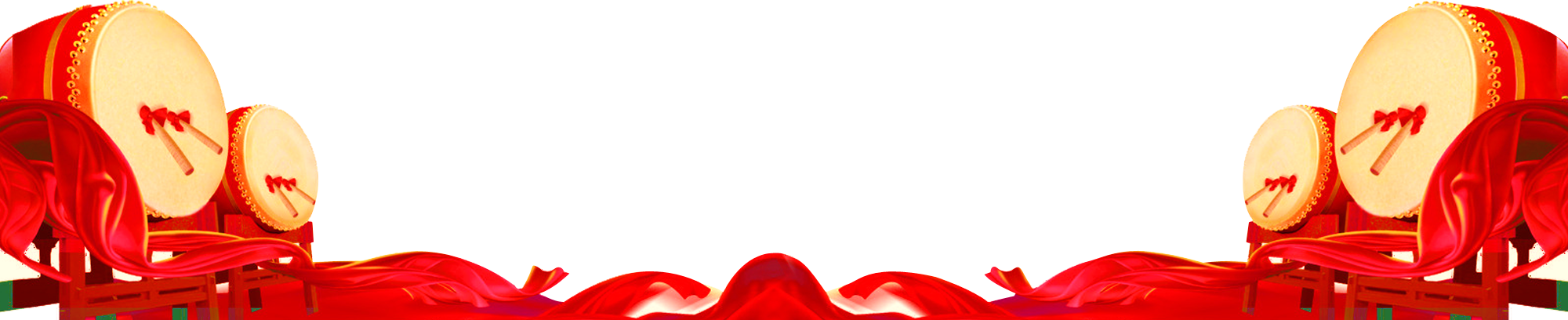 2017开门红年会颁奖
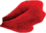 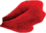 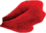 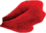 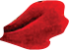 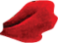 2016 year-end summary work summarizes the boutique PPT
About the summary text input or copy here2016 year-end summary work summarizes the boutique PPT
About the summary text input or copy here
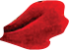 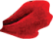 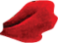 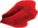 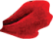 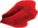 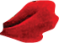 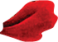 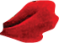 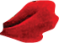 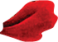 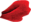 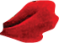 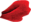 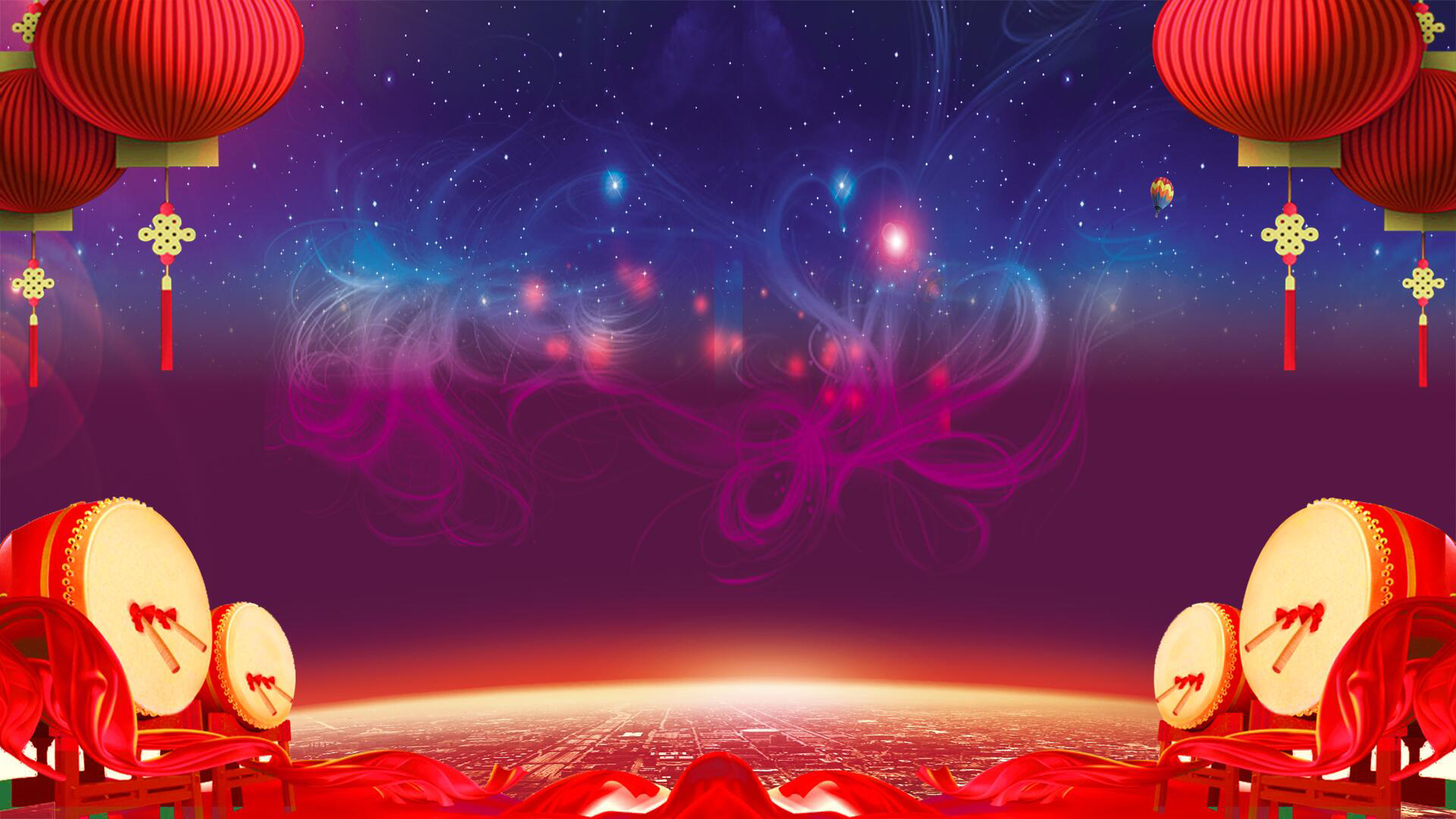 回顾2016
我们团结一心、努力奋斗
取得了圆满的业绩！
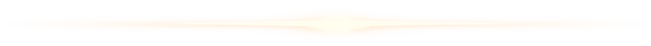 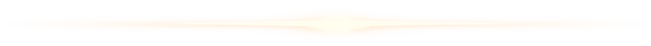 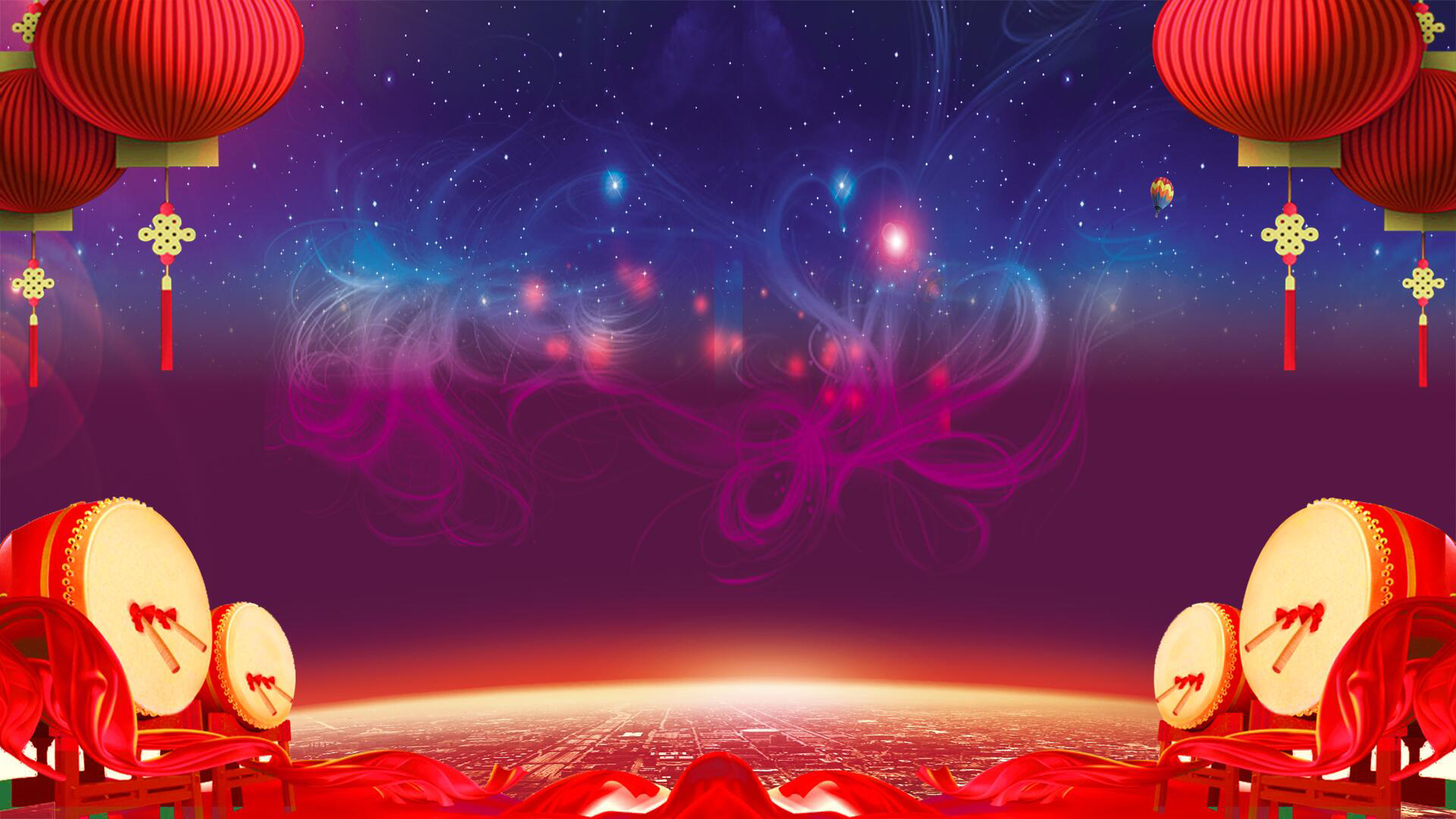 展望2017
我们将开拓创新、不断超越
以新的姿态、新的步伐，创造新的篇章！
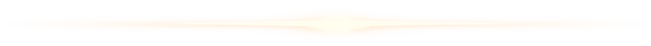 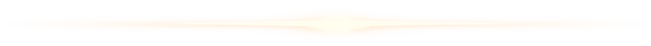 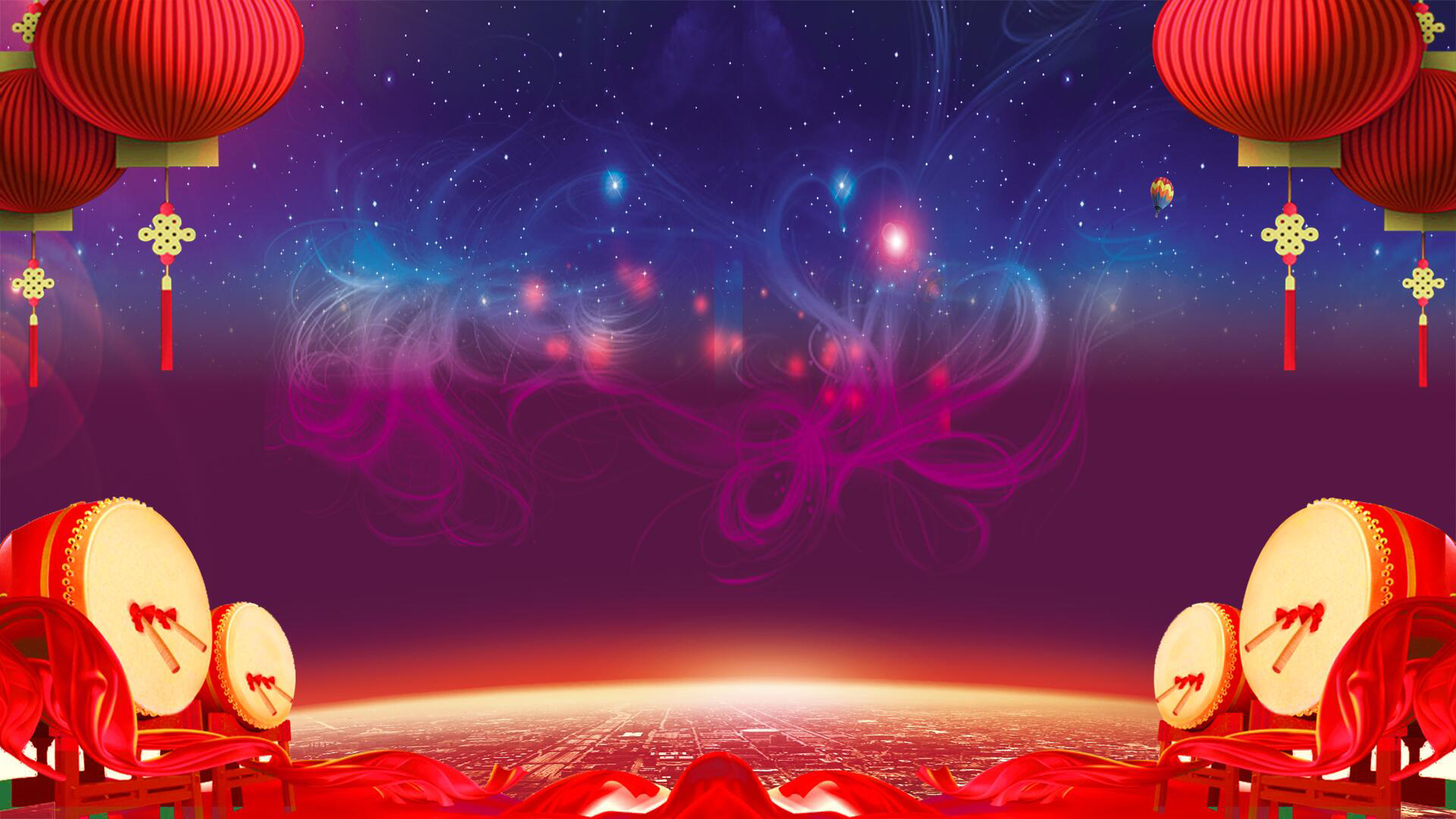 某某集团  
2016-2017年度总结年会
(文字图片易修改)
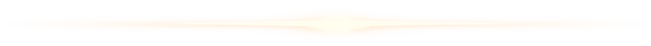 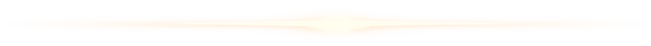 晚会流程
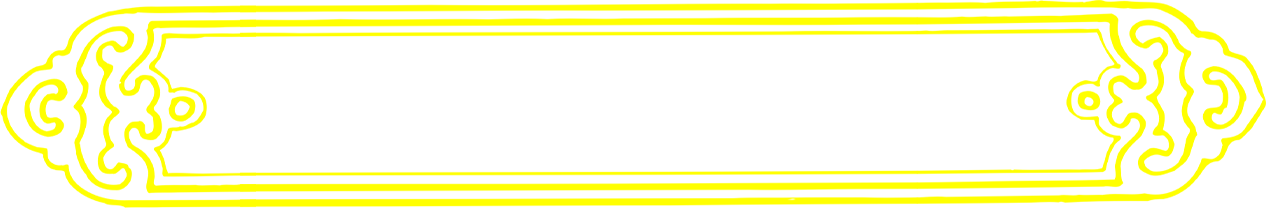 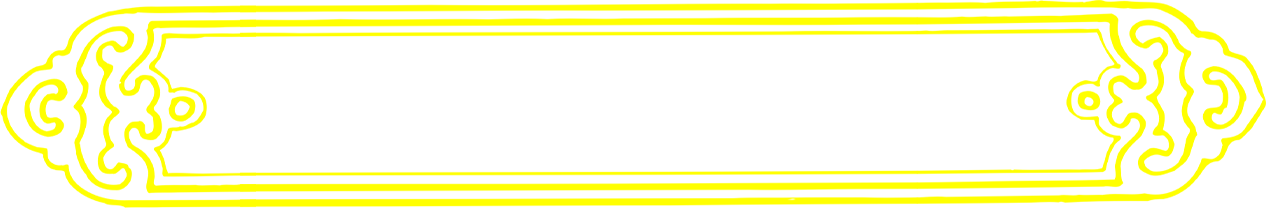 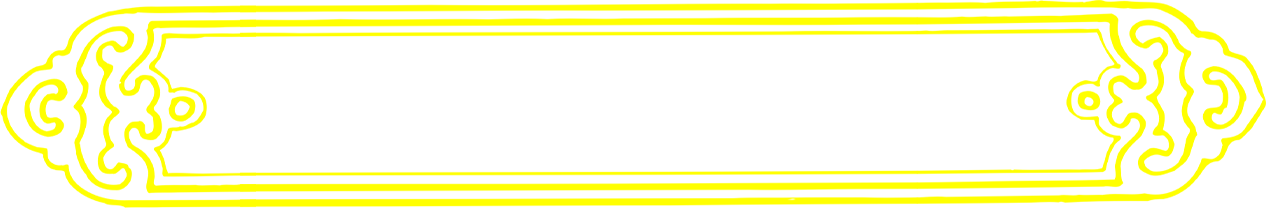 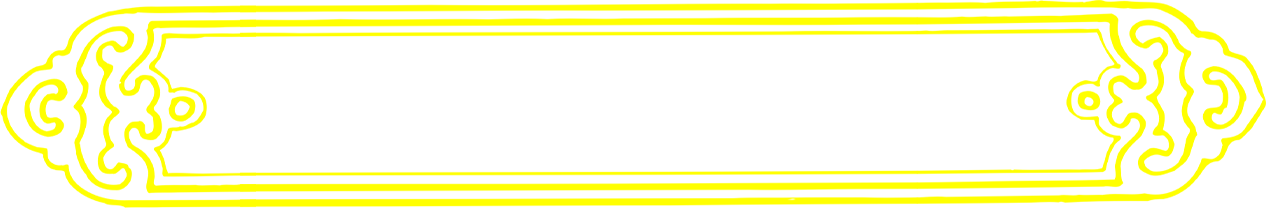 优秀员工颁奖典礼
展望2016年
回顾2015年
新年寄语
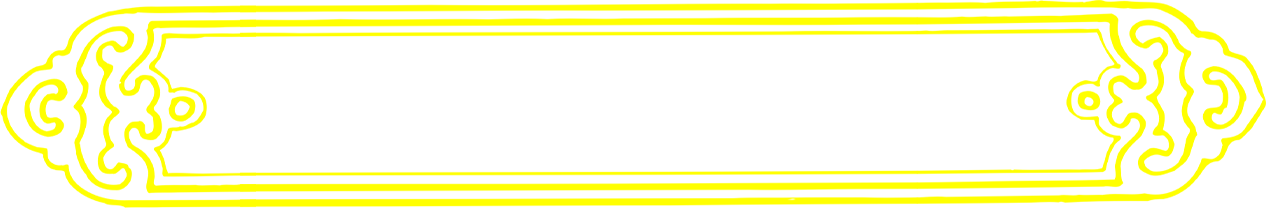 回顾2015年
这一年都发生了些什么？ 写一写吧？
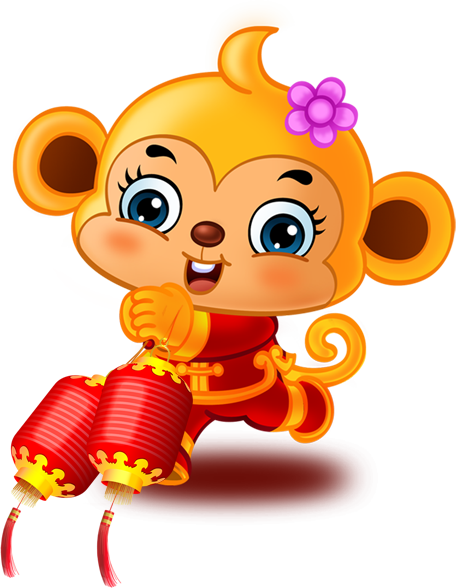 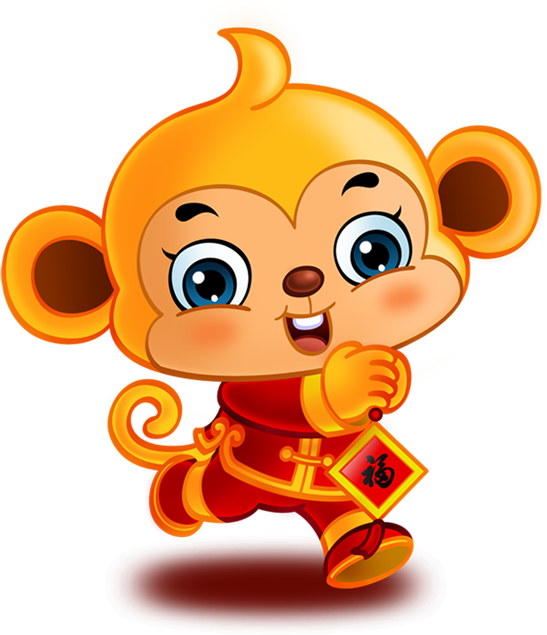 2015
集团年销售总额突破
2.60万亿元
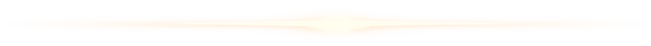 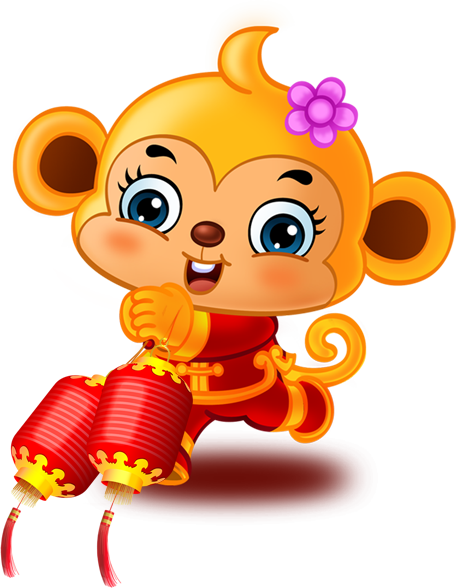 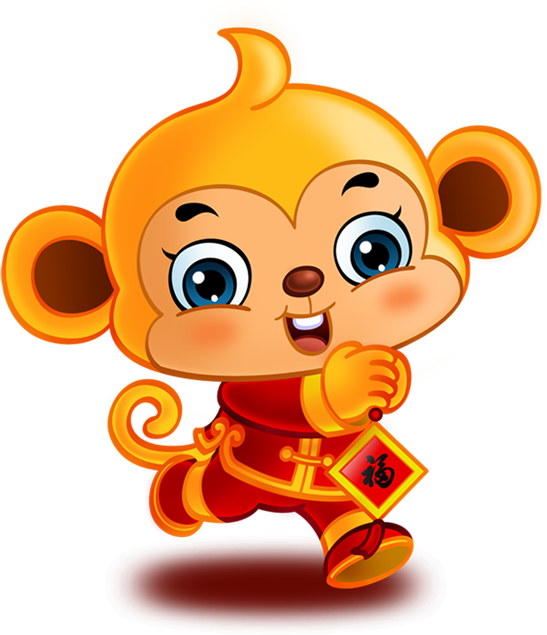 今年的盈利
比去年同期增长
60%
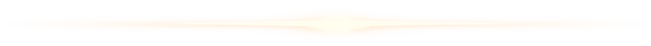 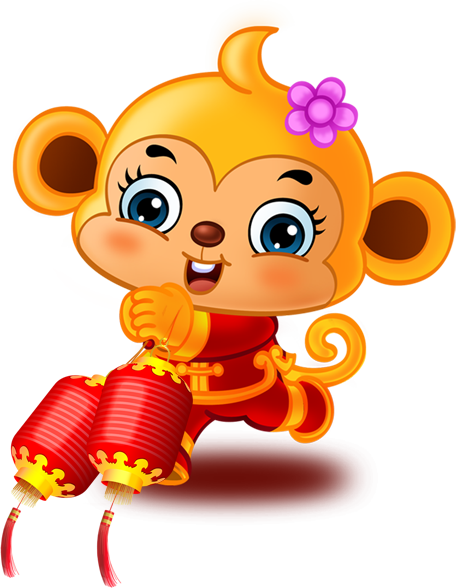 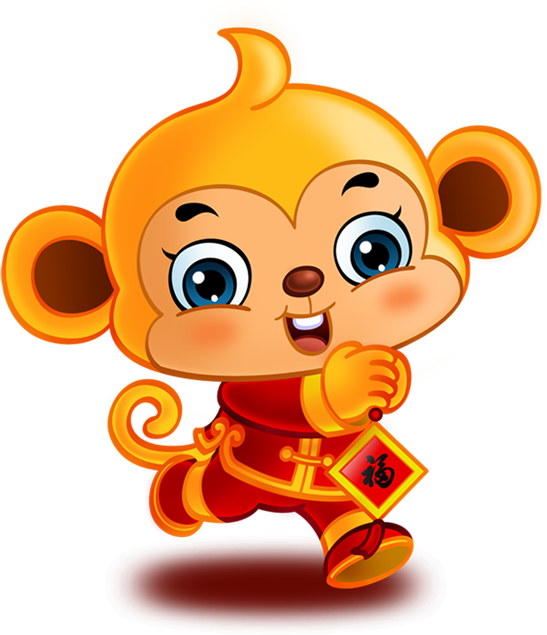 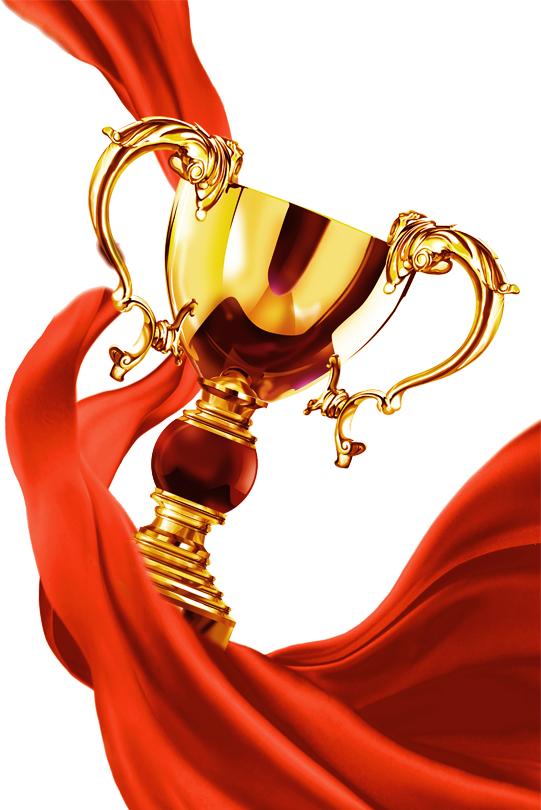 【所获荣誉】
Enterprise honor
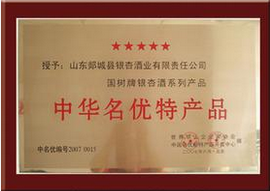 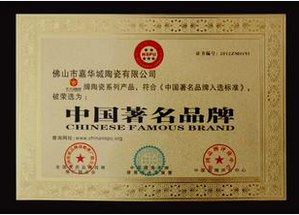 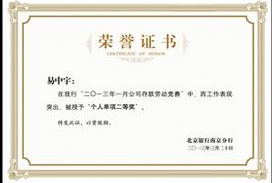 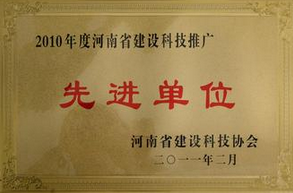 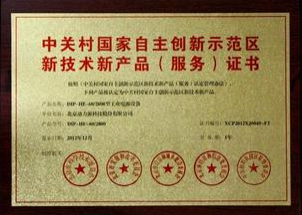 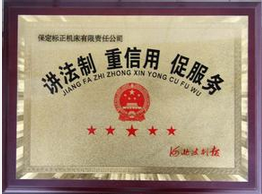 开扩、创新、
服务、服务、再服务
合作创新开拓
企业使命
并肩共赢未来
诚信、实惠、
原创、原创、再原创
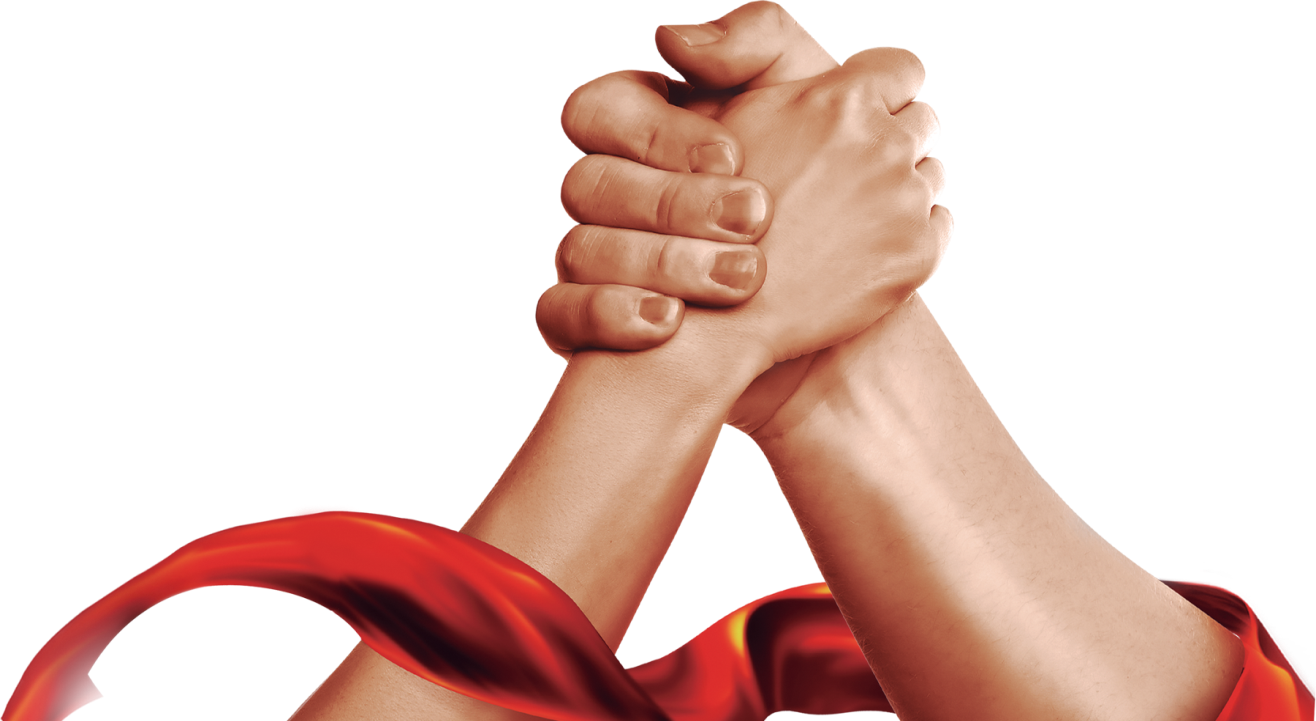 企业宗旨
企业
文化
敬业、团结、开扩、求实
以为经营钻石为理念、打造行业最具影响力的管理系统软件
经营
理念
单击此处添加标题内容
2014工作情况
2015年工作情况
这里输入简单的文字概述这里输入简单文字概
述这里输入简单的文字概述这里入简单的文字
概述这里输入述简单的文字概述这里输入简单
的文字概述这里输入简单的文字概述这里输入
简单的文字概述这里输入
这里输入简单的文字概述这里输入简单字概述这里输入简单简单的文字概述这里输入简单的文字概述简单的文字概述这里输入简单的文字概述这里输入简单的文字概述这里输入简单的文字概述这里输入简单的文字概述这里输入
VS
计划完成：80％
计划完成：95％
实际完成数目：200万
实际完成数目：500万
回款数：180万
回款数：480万
单击此处添加标题内容
添加标题
图例
图例
添加标题
添加标题
75%
添加标题
添加标题
添加标题
添加标题
添加标题
25%
添加标题
添加标题
添加标题
添加标题
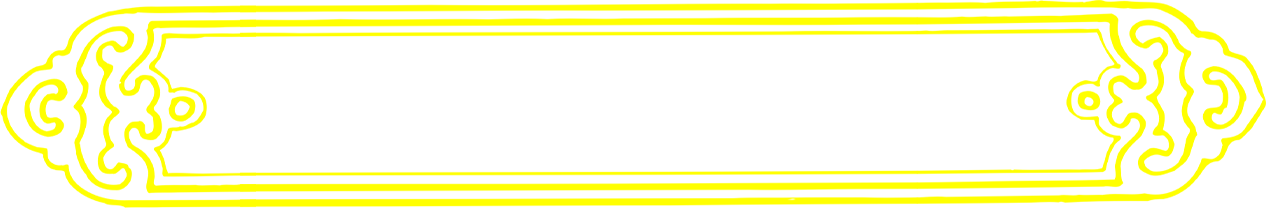 下面马上进入颁奖典礼
成功属于你们，未来属于你们！
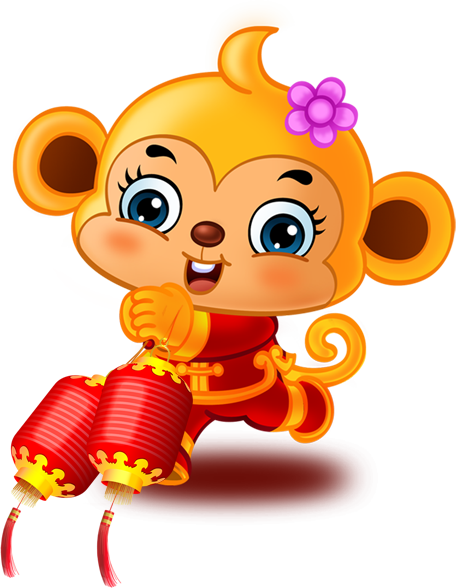 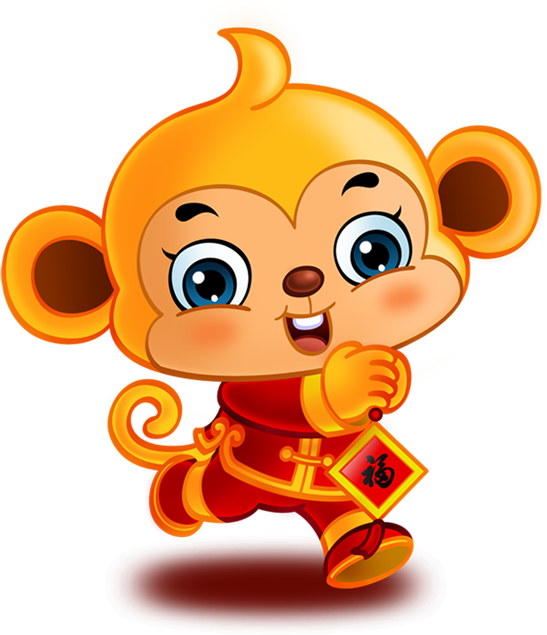 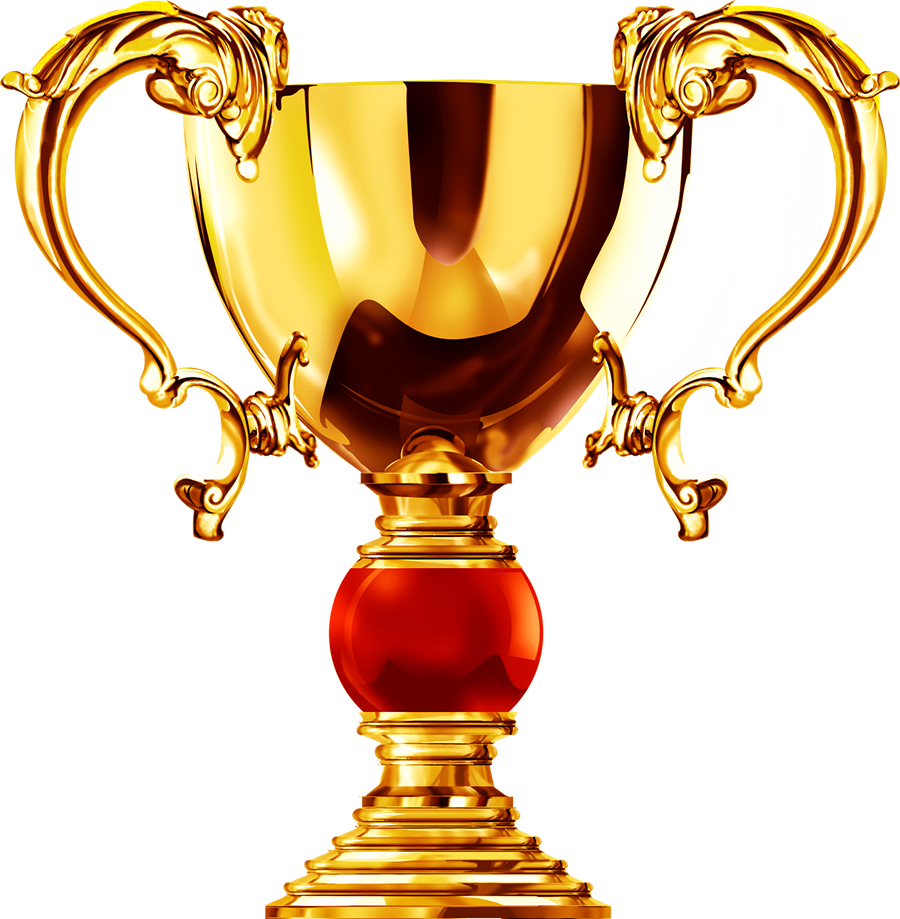 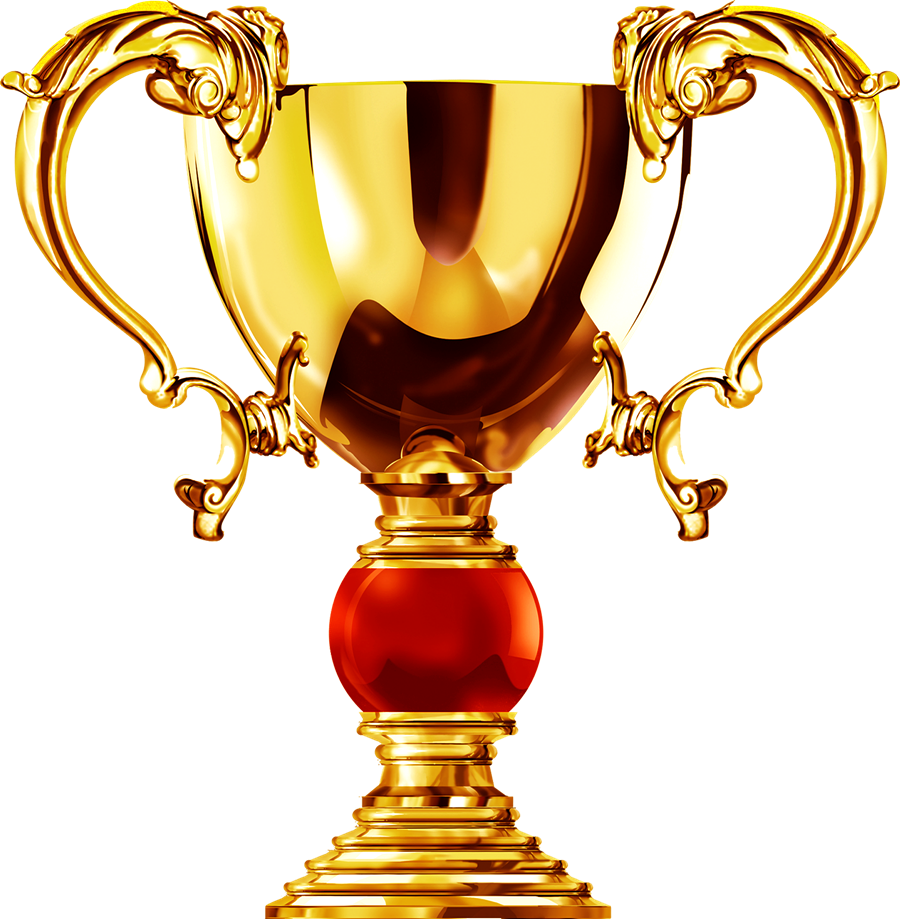 2015~2016
年度企业优秀员工
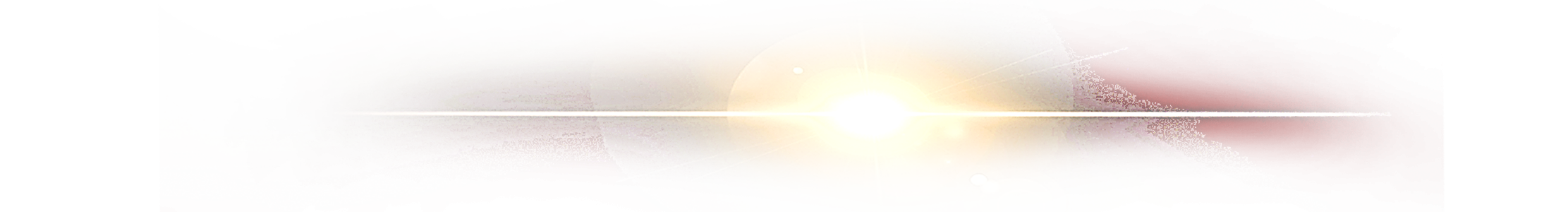 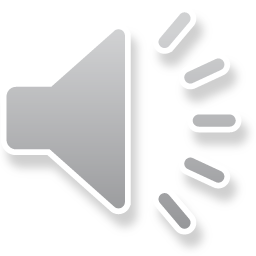 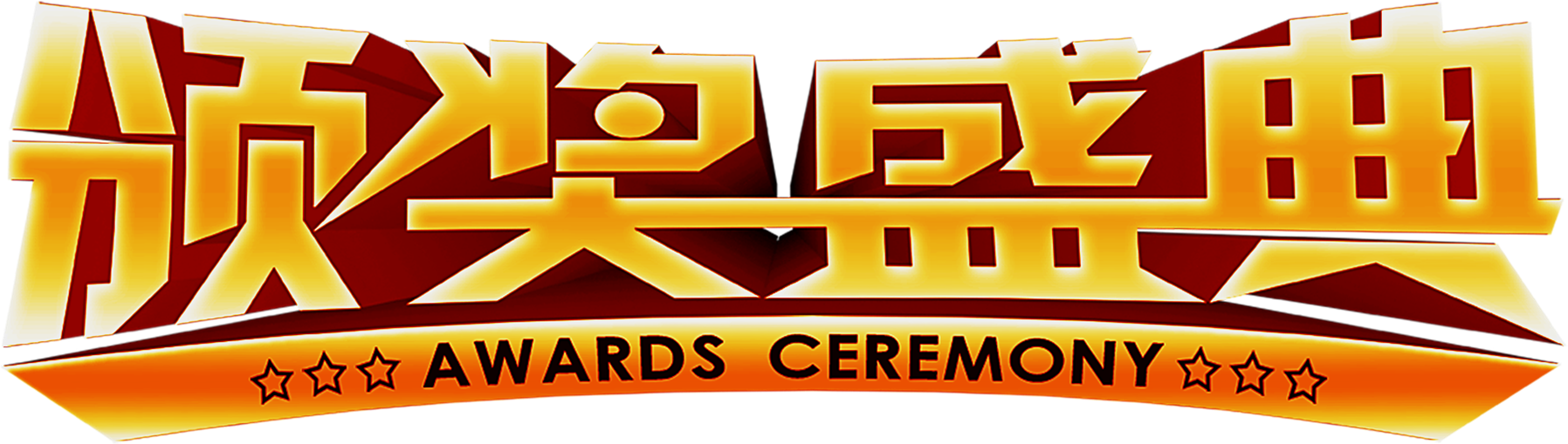 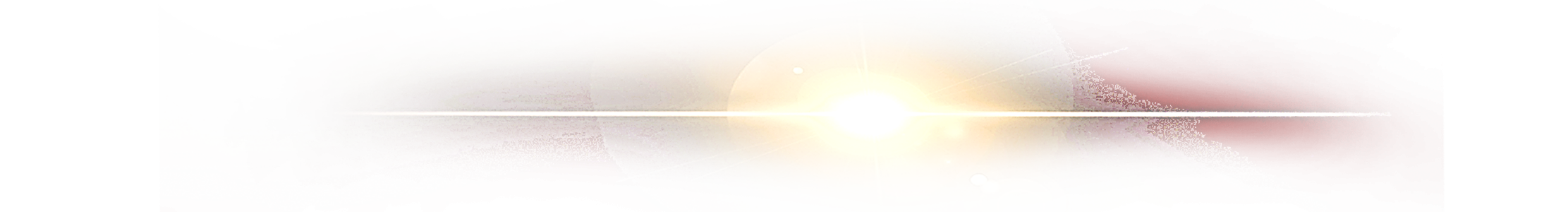 领导寄语
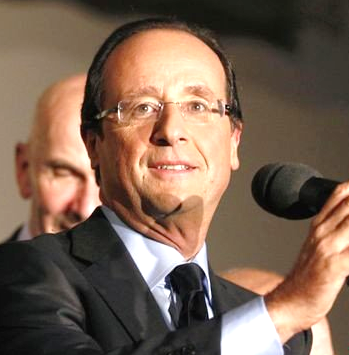 时光流逝，不知不觉20XX年已经逝去，我们将迎来新的一年

    过去的一年大家都很努力和怀念，因为都为了共同目标的付出了很多，为了集体的荣誉，昼夜伏笔，辛勤苦干，实地调查走访，积累了大量的资源资料，为领导的决策提供了有力的证据和材料，使得工作大获成功。

最后，预祝各位在新的一年里工作顺利，家庭幸福！
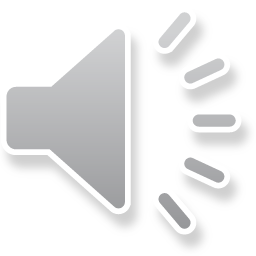 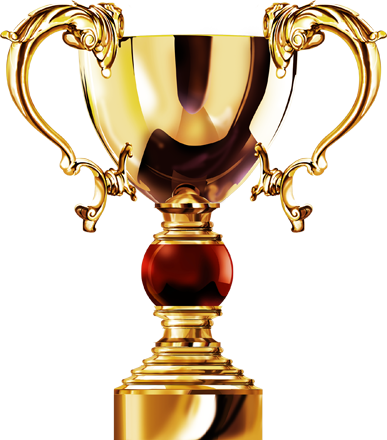 董事长
晚会流程
第一项：才艺汇演
第二项：颁奖典礼
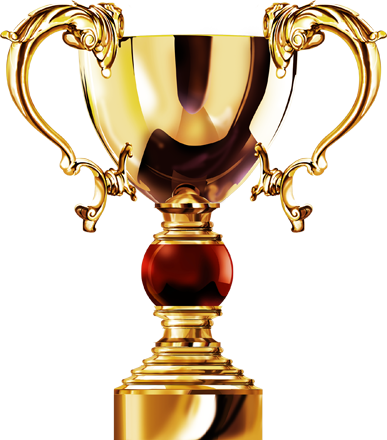 第三项：获奖感言
第四项：狂欢盛宴
才艺汇演
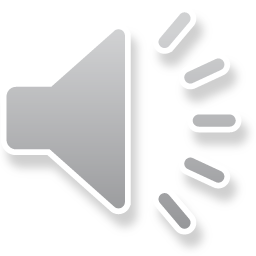 现在开始
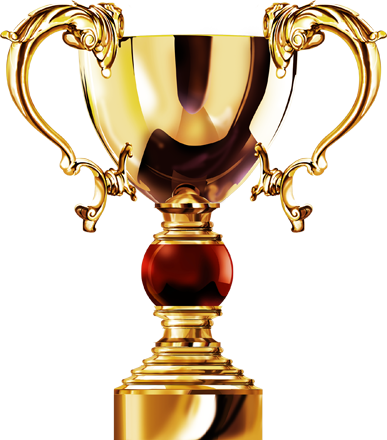 第一个节目设计部合唱《朋友》
颁奖典礼
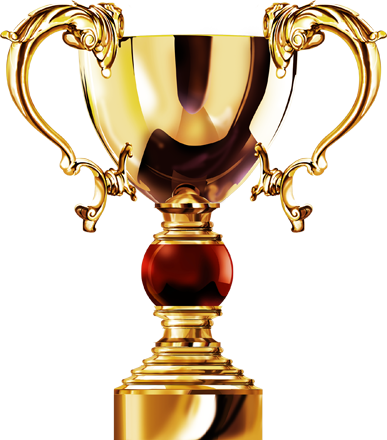 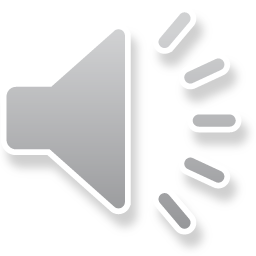 现在开始
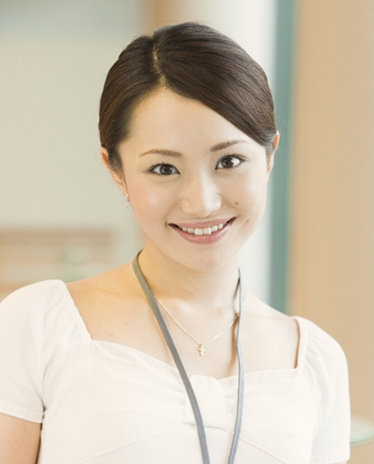 最佳团队奖
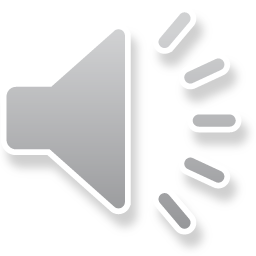 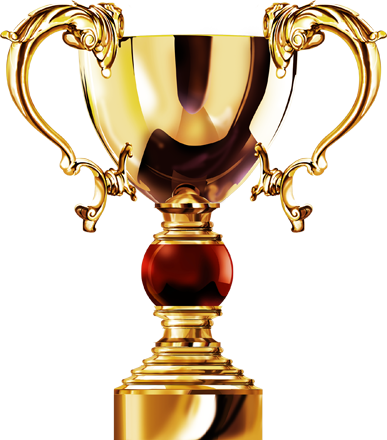 李某某
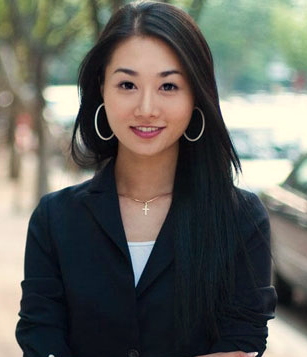 最佳新人奖
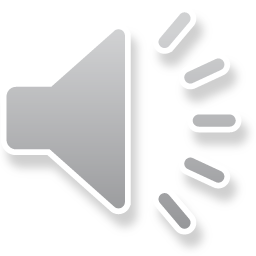 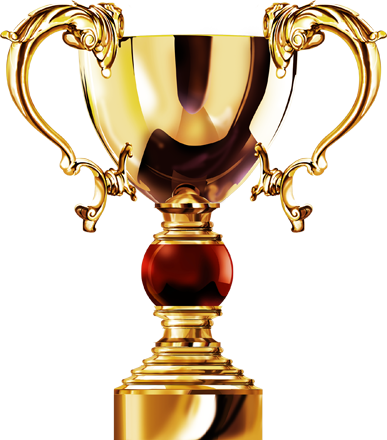 张某某
获奖感言
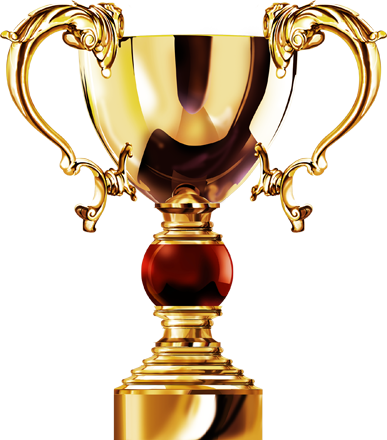 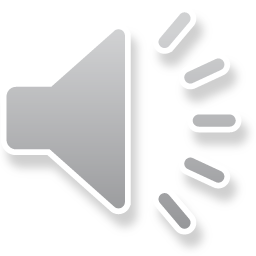 下面有请宋某某
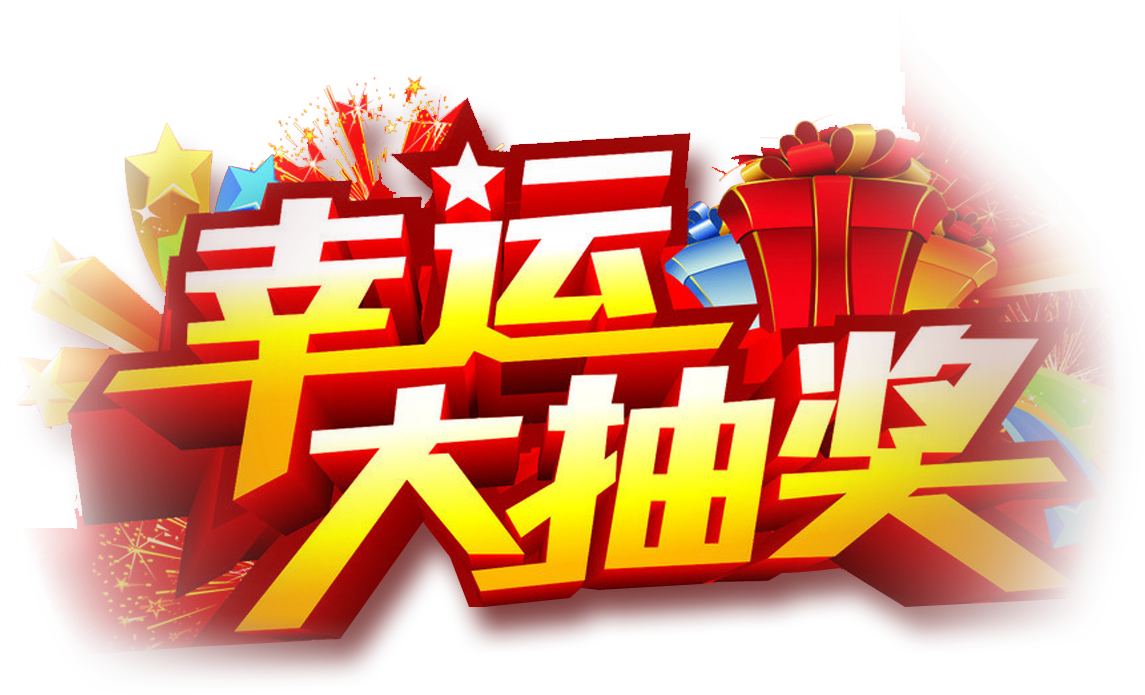 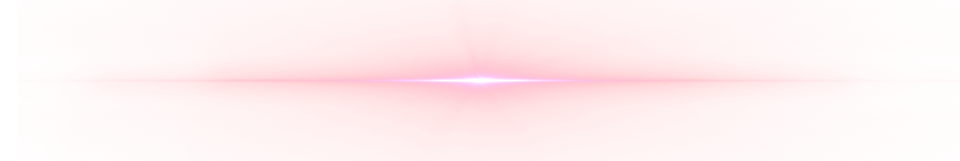 一等奖：笔记本一台
二等奖：智能机一台
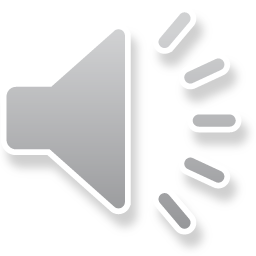 三等奖：精美茶杯
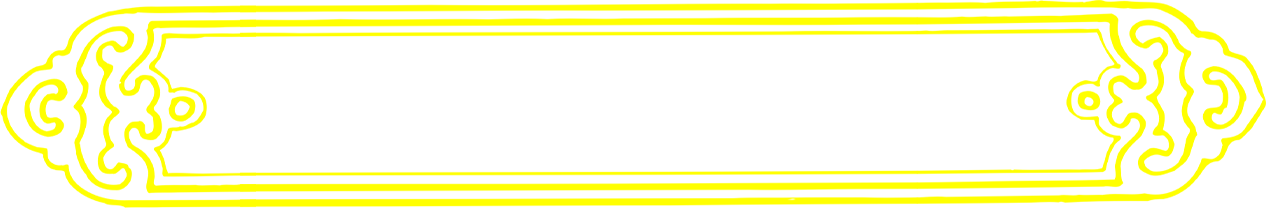 展望2016年
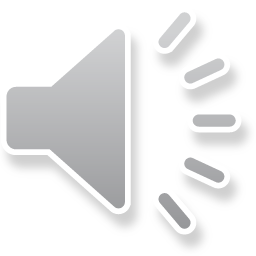 新的一年里，我们团结奋进，共创辉煌！
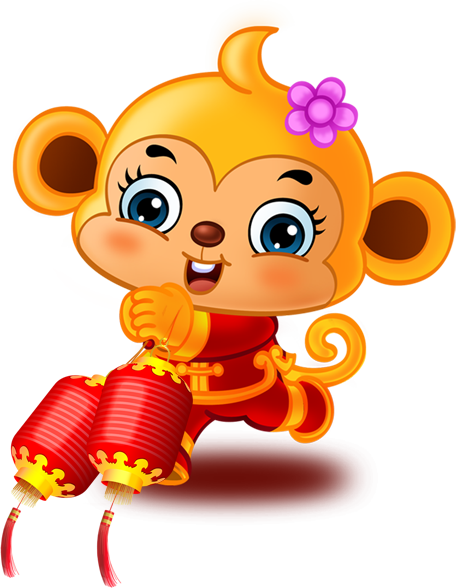 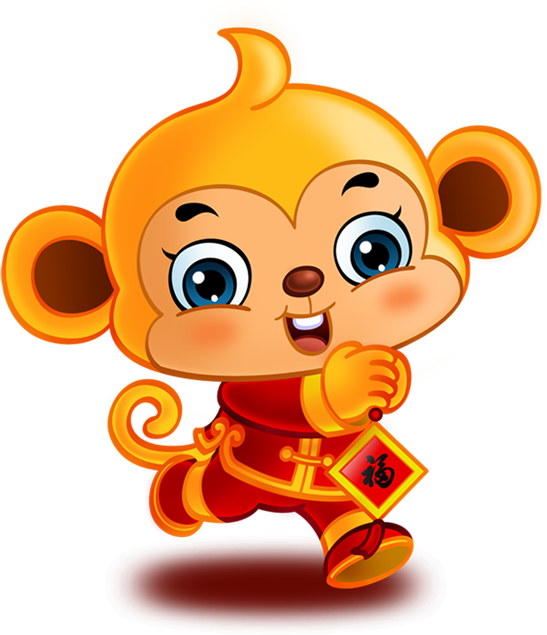 点击此处添加标题
您的内容打在这里，或者通过复制您的文本后，在此框中选择粘贴，并选择只保留文字。您的内容打在这里，或者通过复制您的文本后，在此框中选择粘贴，并选择只保留文字。
1
您的内容打在这里，或者通过复制您的文本后，在此框中选择粘贴，并选择只保留文字。您的内容打在这里。您的内容打在这里，或者通过复制您的文本后，在此框中选择粘贴。您的内容打在这里。您的内容打在这里，或者通过复制您的文本后，在此框中选择粘贴。
添加标题
您的内容打在这里，或者通过复制您的文本后，在此框中选择粘贴，并选择只保留文字。您的内容打在这里，或者通过复制您的文本后，在此框中选择粘贴，并选择只保留文字。
2
您的内容打在这里，或者通过复制您的文本后，在此框中选择粘贴，并选择只保留文字。您的内容打在这里，或者通过复制您的文本后，在此框中选择粘贴，并选择只保留文字。
3
点击此处添加标题
添加
文字
添加
文字
添加
文字
添加
文字
标题
添加
文字
添加
文字
添加
文字
添加
文字
添加
文字
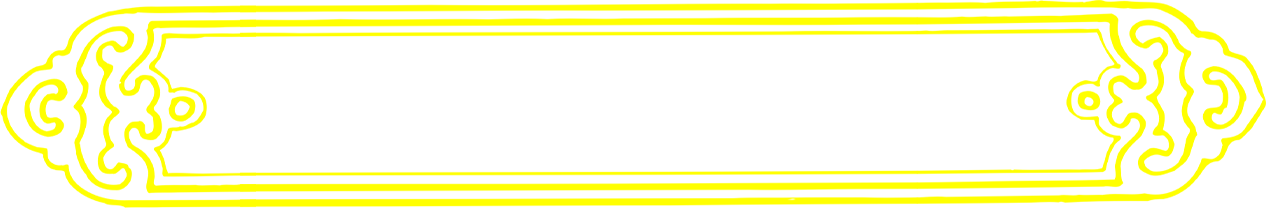 新年寄语
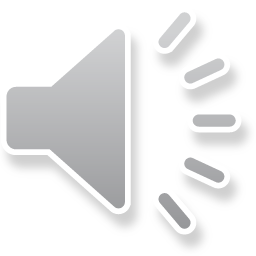 新的一年新的希望，让我们并肩共赢未来！
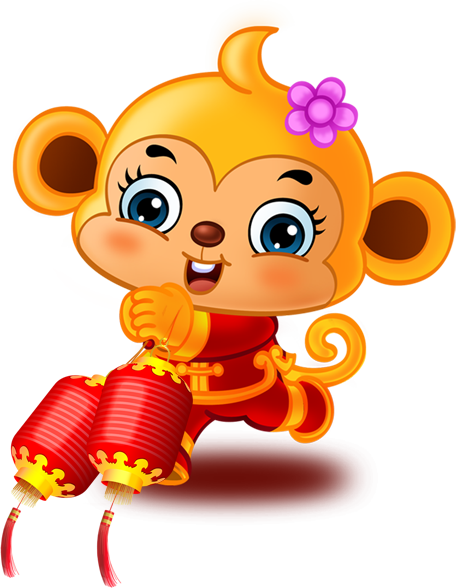 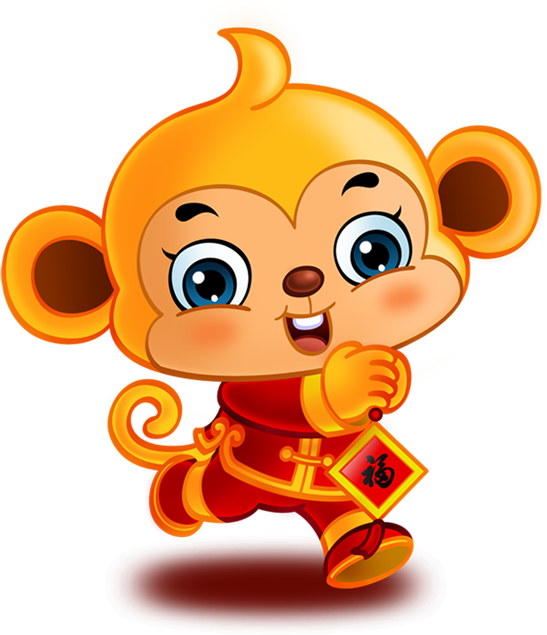 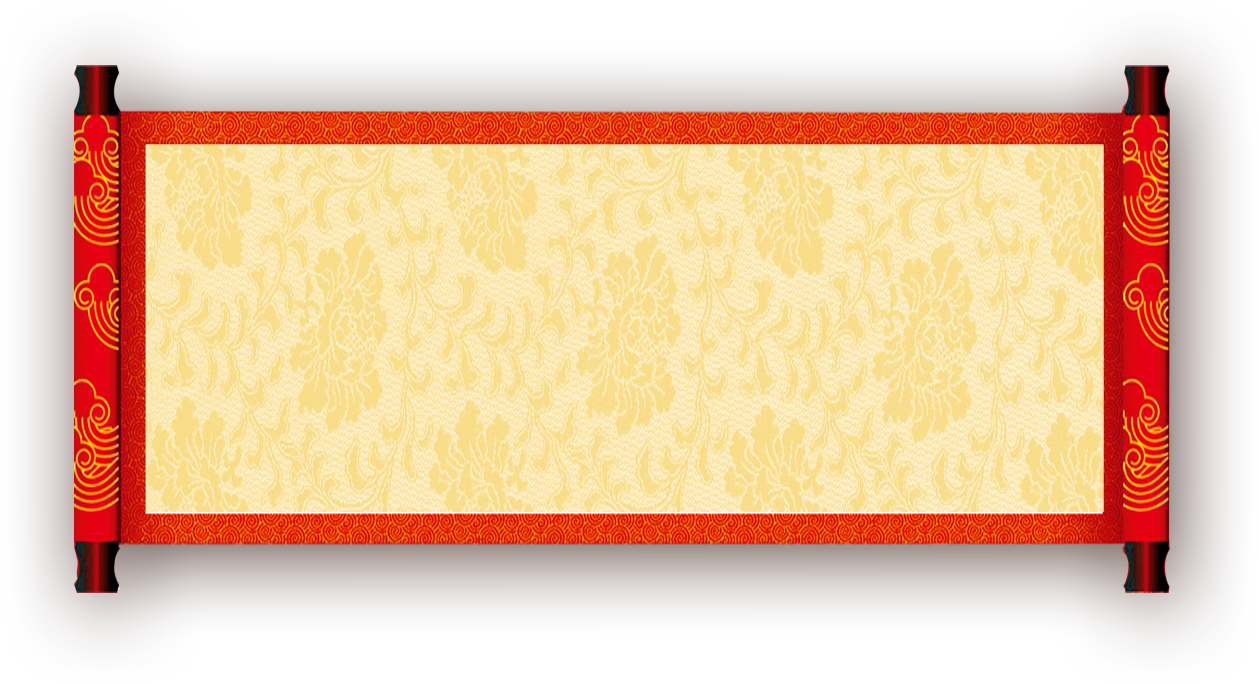 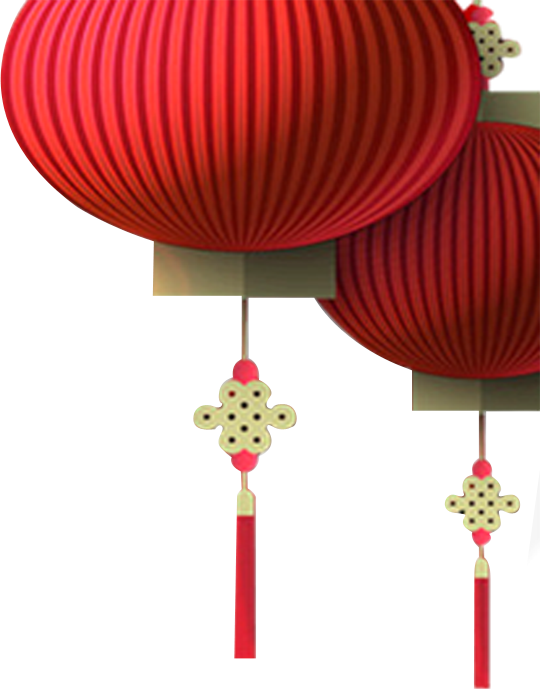 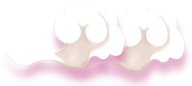 新
年
寄
语
新年伊始，让我们把一切所经历过的，统统成为过去吧！以往的成功也好，失败也罢，让我们卸下沉重的包袱轻装上阵。新的一年，翻开新的一页，所有的期待与希望、向往与憧憬向我们走来。生活还要继续，梦想不断延伸，脚步依旧执着。整理好行囊，带上健康与平安，因为健康是幸福的起点，平安是最单纯的快乐，伴着一份好心情，微笑着出发，脚步轻盈，且歌且行。
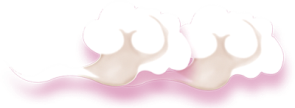 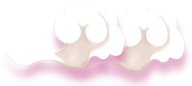 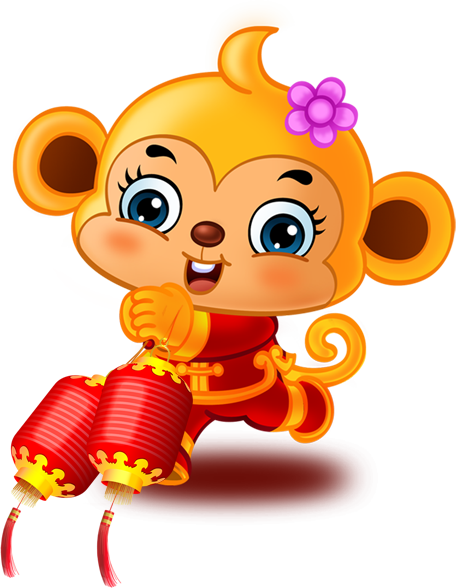 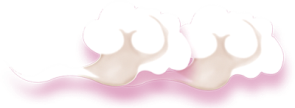 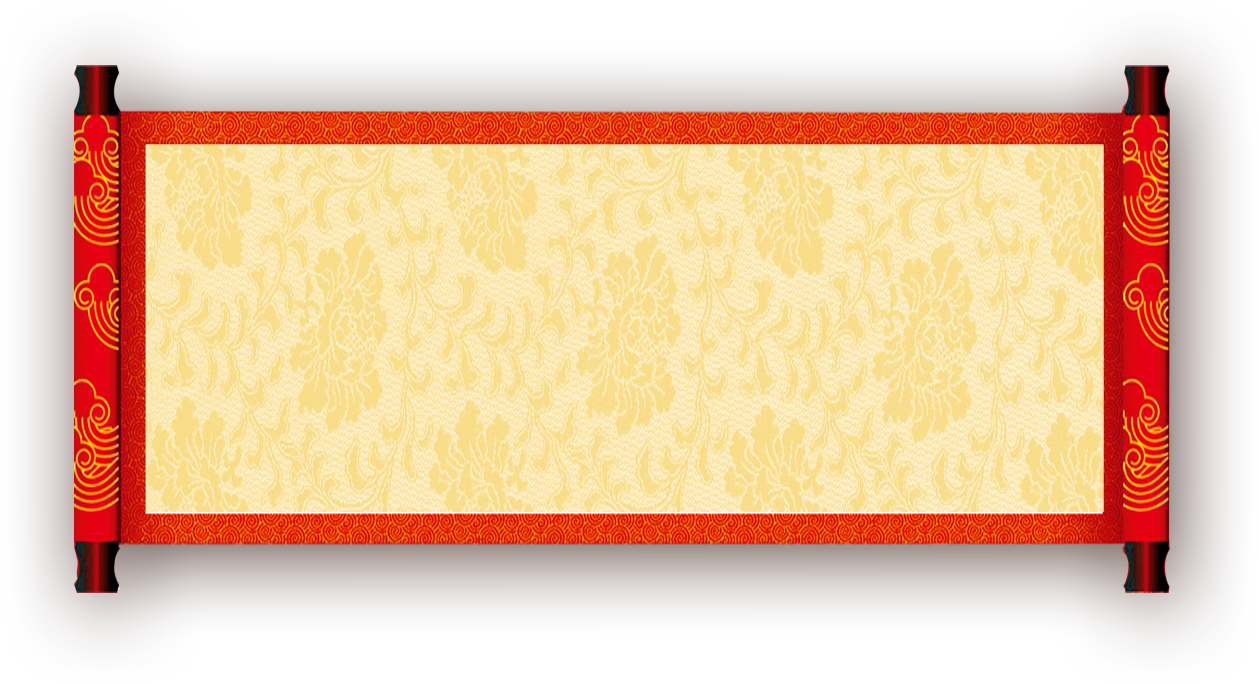 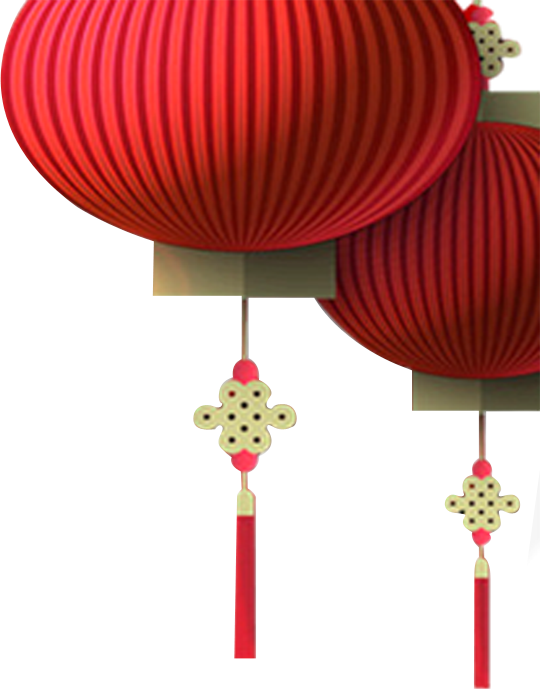 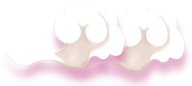 祝:
您及您的家人在新的一年里
工作顺利！万事如意！喜气羊羊
羊年大发！
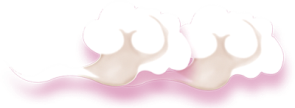 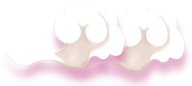 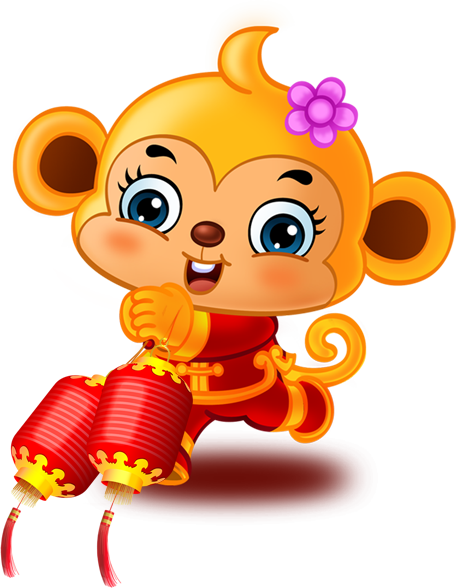 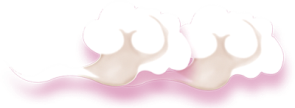 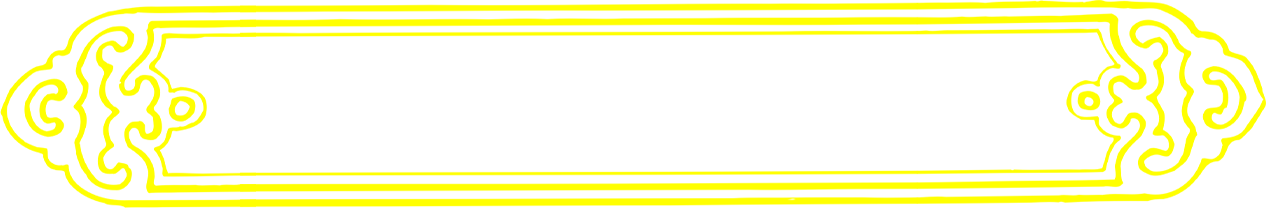 年会片尾曲
在这里输入内容，写一写吧？
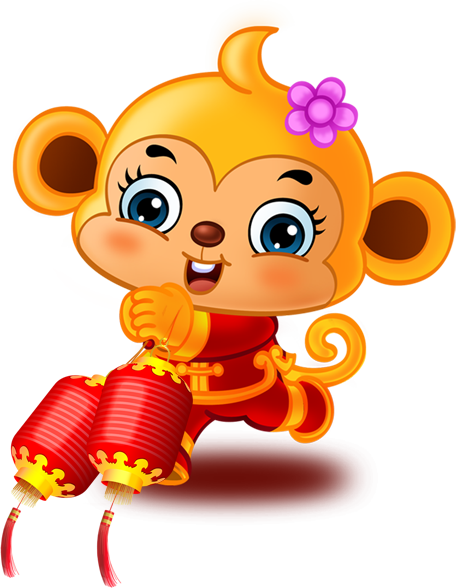 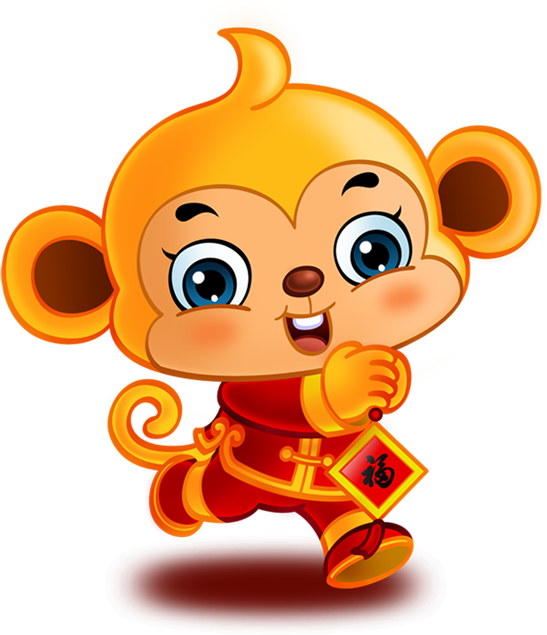 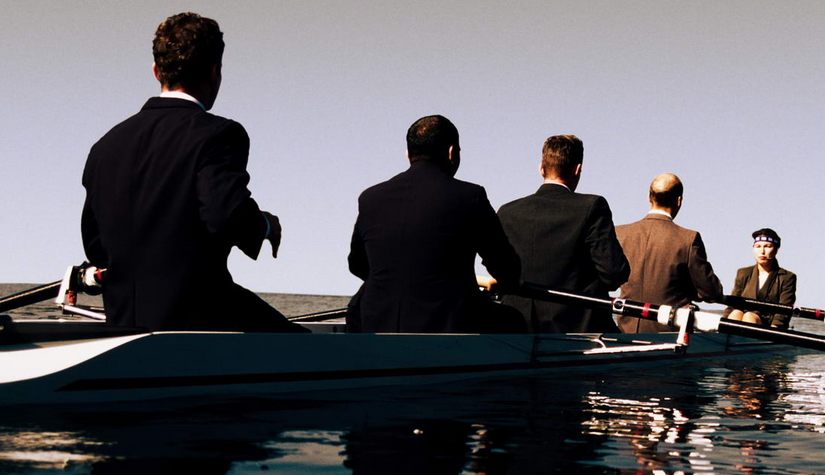 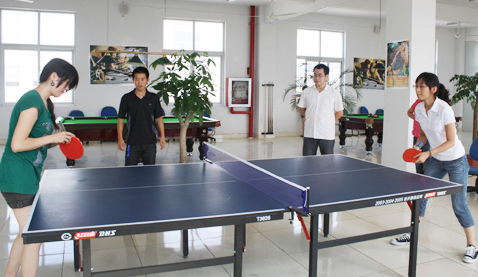 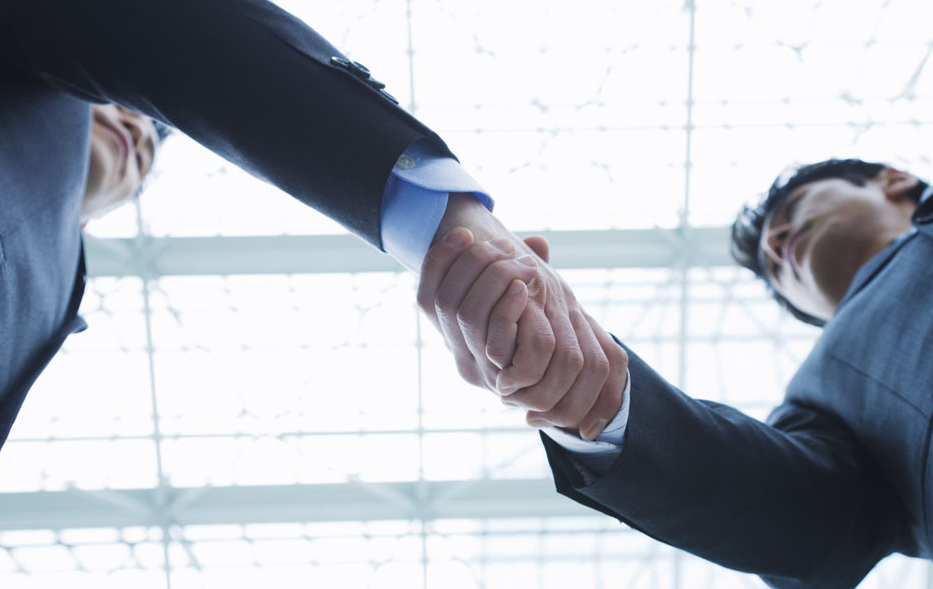 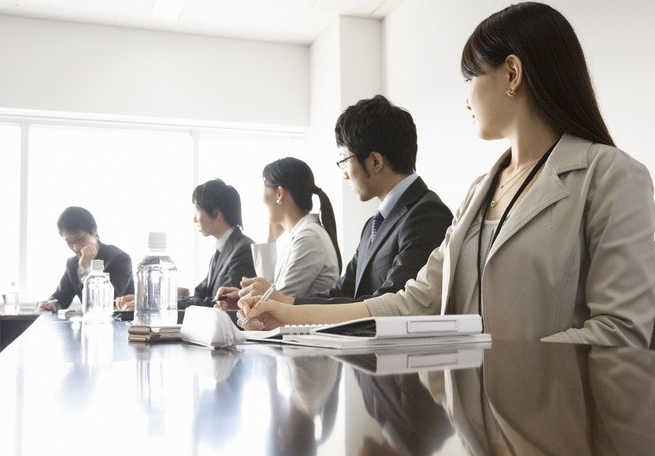 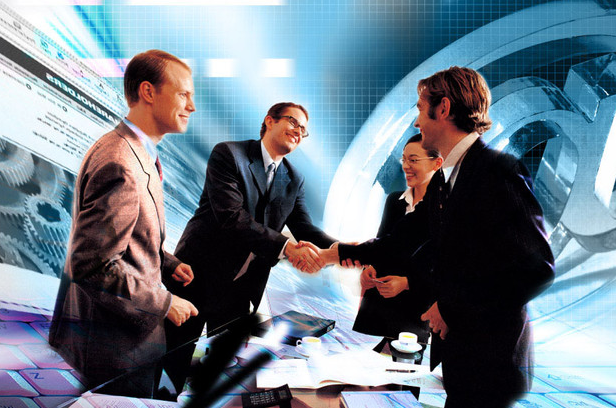 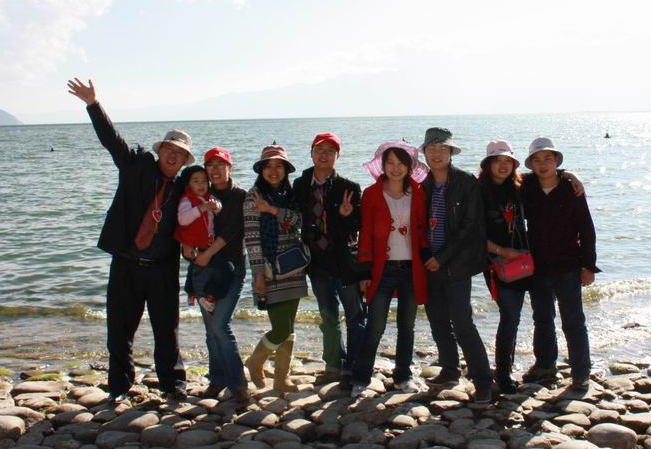 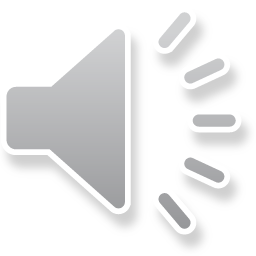 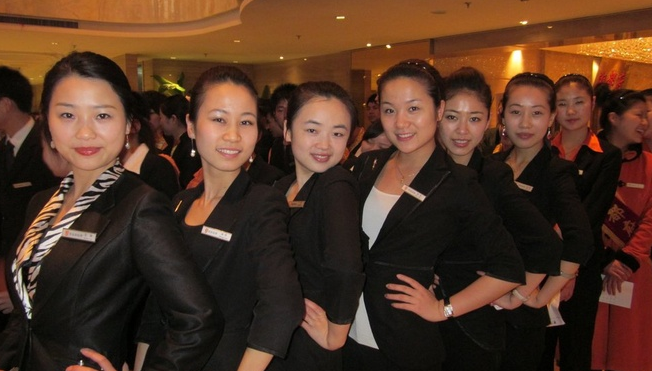 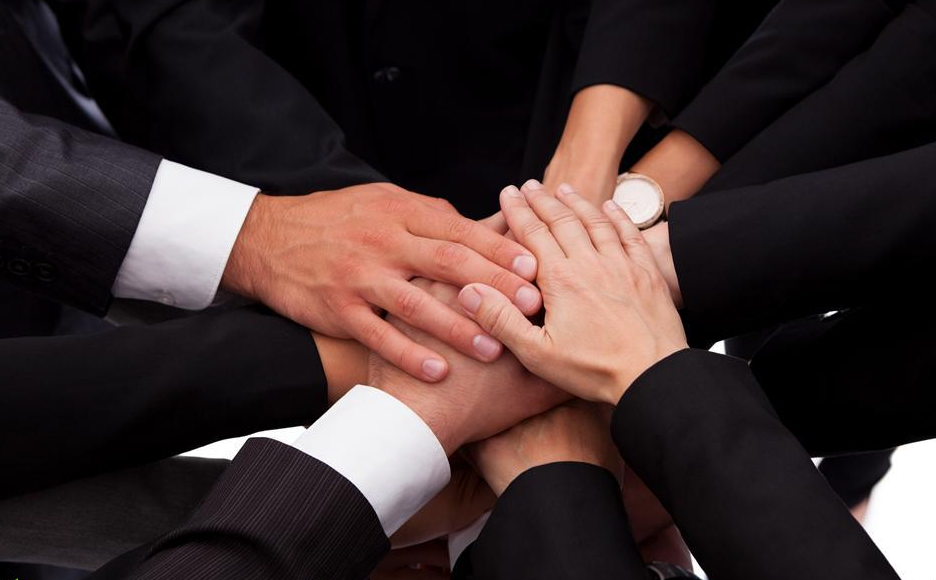